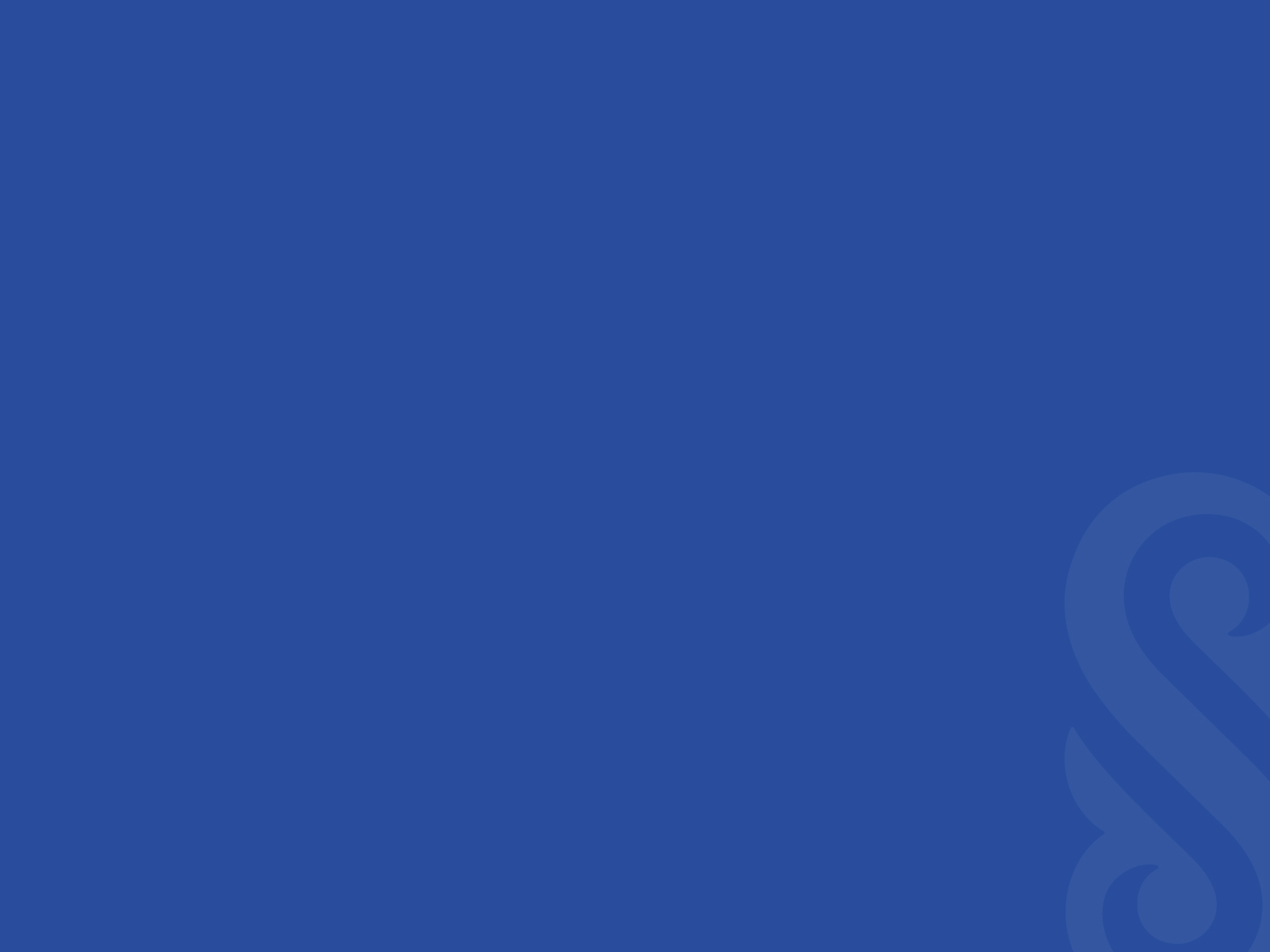 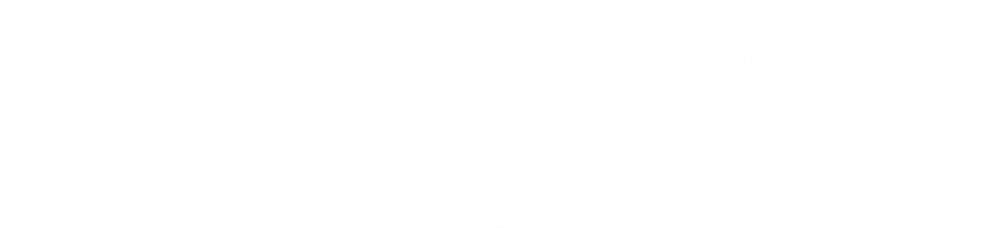 Переработка и обогащение полезных ископаемыхЛекция 13  Технологические схемы и режимы обогащения руд и россыпей редких металлов
Преподаватель: Мотовилов Игорь Юрьевич доктор PhD кафедры «Металлургия и обогащение полезных ископаемых»motovilov88@inbox.ru
Содержание
Руды и минералы лития

Методы обогащения литиевых руд

Извлечение солей лития из раствора

Обогащение рубидия и цезия

Руды и минералы титана и циркония

Методы обогащения титановых и циркониевых руд и россыпей

Обогащение коренных титаномагнетитовых руд

Минералы тантала и ниобия

Типы руд и месторождения тантала и ниобия

Методы обогащения тантало-ниобиевых руд
Руды и минералы лития

Литий обнаружен более чем в 150 минералах, но собственно литиевых минералов известно около 30, из них большая часть пред­ставлена силикатами и фосфатами. Совершенно неизвестны сульфидные минералы лития, сульфаты, карбонаты, нитраты, йодаты, хроматы, молибдаты, вольфраматы, ванадаты, арсенаты. 
Промышлен­ное значение в настоящее время имеют только пять минералов: сподумен, лепидолит, петалит, амблигонит и циннвальдит, характери­стика которых дана в таблице 1.
Таблица 1 – Минералы лития, имеющие промышленное значение
Методы обогащения литиевых руд

Практическое значение при переработке литиевого сырья имеют следующие процессы:
Флотация жирными кислотами и их мылами с выделением в пенный продукт литиевых минералов, или катионными собирате­лями с выделением минералов пустой породы (обратная флотация). 
Селективная добыча руды и ручная сортировка ее при наличии крупнокристаллических минералов лития. 
Обогащение в тяжелых суспензиях, иногда применяемое для сподуменовых руд. 
Термическое обогащение (декрипитация), применяемое для сподуменовых руд, основано на способности сподумена переходить при нагревании руды (путем обжига во вращающихся барабанах) до 950 1100°С из α в β -модификацию, вследствие чего сподумен растрескивается, рассыпается в порошок и его отделяют от минера­лов породы грохочением или воздушной сепарацией.
Магнитная сепарация, применяемая для выделения слабомаг­нитного минерала циннвальдита, содержащего до 12,5 % FеО, а также при доводочных операциях для выделения магнитных минералов, не содержащих лития.
При переработке сложных комплексных руд применяют комбинированные схемы обогащения. 
Химические процессы в сочетании с флотацией или без нее:
а) при обогащении соляных рассолов метод состоит из упарки рассолов, дробной кристаллизации и получения различных солей.
б) химическая обработка литиевых руд (или концентратов) сульфатным, известковым или сернокислотным методом с последующим родным выщелачиванием легкорастворимых солей лития и дальней­шее осаждение и выделение лития в виде карбоната, гидроокиси или других труднорастворимых соединений лития.
Методы обогащения литиевых руд
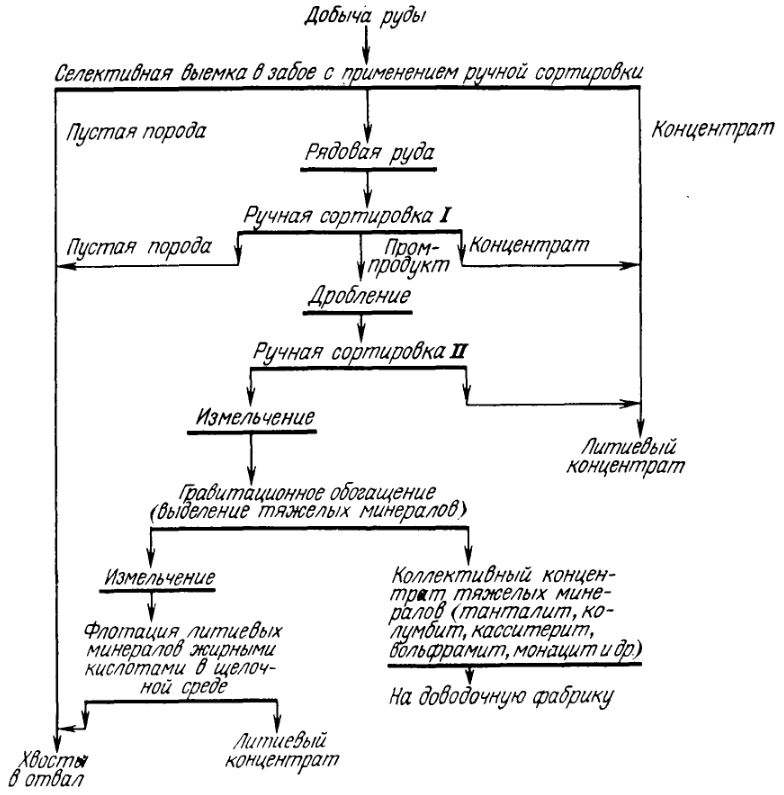 Рисунок 1. Схема обогащения пегматитовой руды с применением селективной выемки и ручной сортировки
Методы обогащения литиевых руд
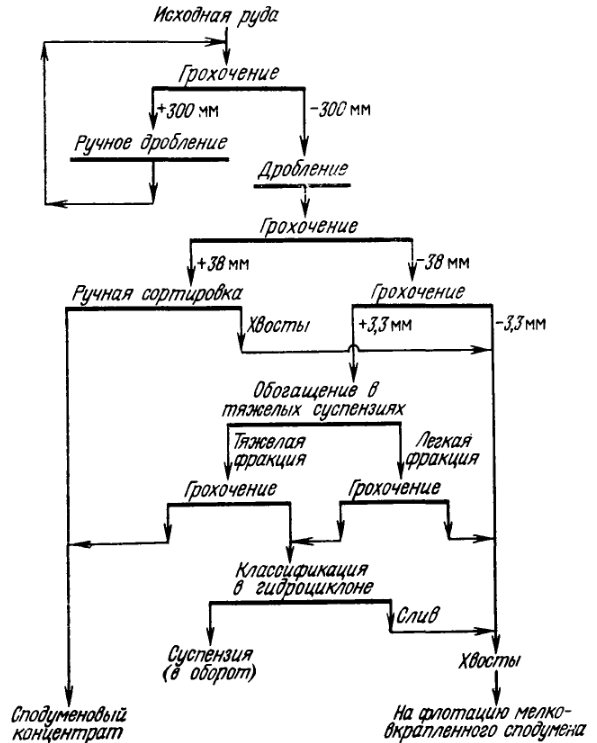 Рисунок 2. Схема обогащения в тяжелых суспензиях руды
Методы обогащения литиевых руд
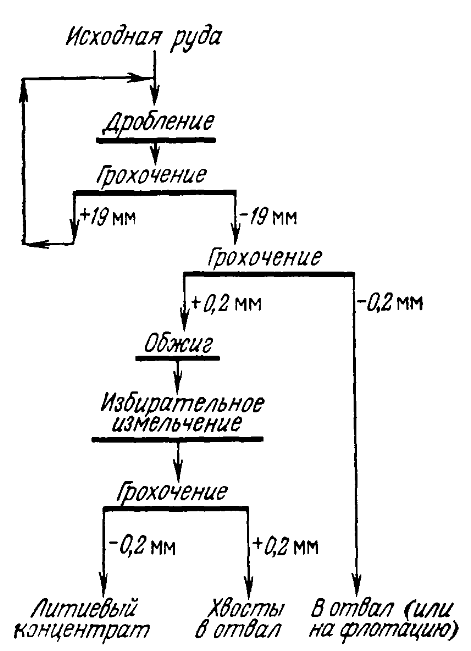 Рисунок 3. Схема обогащения пегматитовой руды методом декрипитации
Методы обогащения литиевых руд
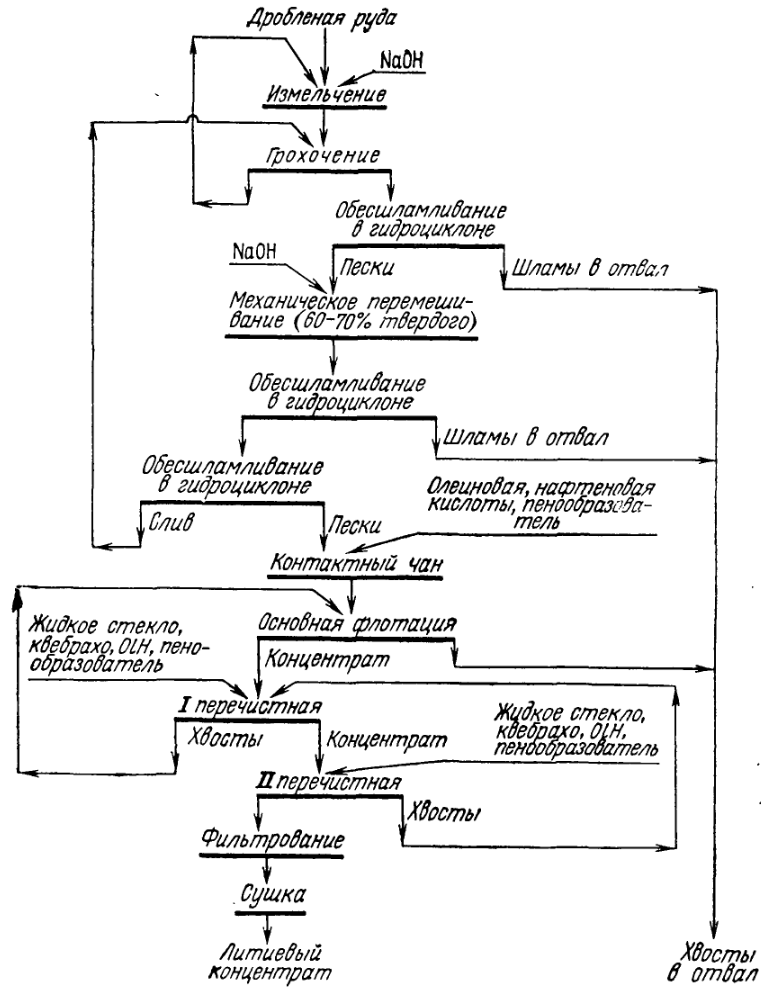 Рисунок 4. Схема прямой флотации сподуменовых руд
Методы обогащения литиевых руд
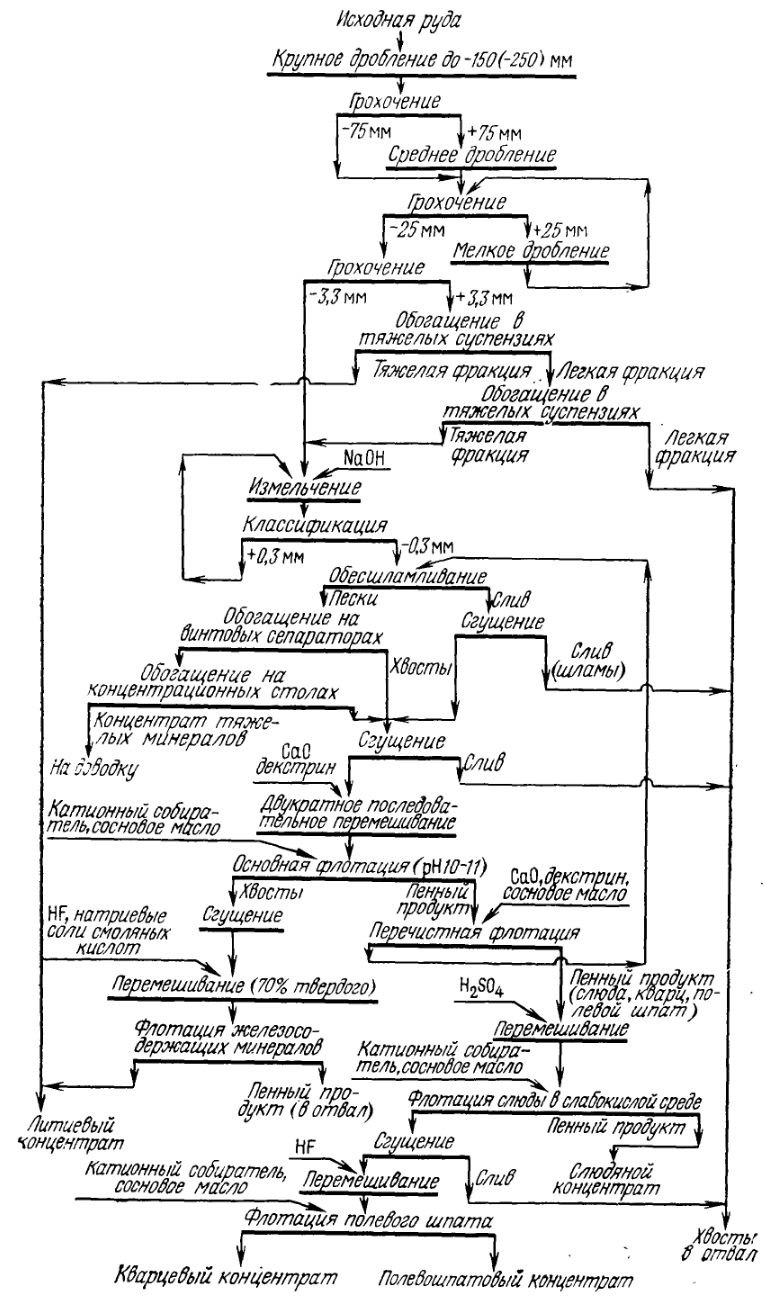 Рисунок 5. Схема обратной флотации сподуменовых руд
Извлечение солей лития из раствора

Примером извлечения лития из соляных рассолов (рапы) яв­ляется крупнейшее месторождение солей в пустыне Могэв (озе­ро Сирлс, шт. Калифорния в США). Из этих рассолов литий извлекался попутно при выделении различных солей (КСl, Na2CO3, Na2BO4). Извлечение лития осуществляется, в частно­сти, на химическом заводе Трона (США). Солевой раствор упа­ривают. Соли лития осаждаются из рассола в выпарных аппа­ратах в виде двойного фосфата лития Li2NaPO4 вместе с мине­ралом буркеитом (Na2CO3-2Na2SO4).
Для получения концентрата лития через скважины откачи­вают солевой раствор. Его нагревают в теплообменниках вакуум-кристаллизационной установки до 50°С, далее он посту­пает в выпарную батарею с принудительной циркуляцией и противоточным движением выпариваемого рассола и греющего пара. В выпарные аппараты вводится некоторое количество жир­ных кислот. Температура выпариваемого раствора в первом корпусе составляет 50 °С, во втором – 85 °С, в третьем – 120°С.
Очищенный от литиевых соединений раствор направляется на получение соды. Пенный литиевый концентрат собирается в отстойники, где на­гревается до 66°С для дополнительного растворения буркеита. Нерастворившаяся часть продукта отфильтровывается.
Осадок, представляющий собой литиевый концентрат, высу­шивается; он характеризуется следующим составом, (%): Li2O 20–22, Р2О5 50, NaCO3 17, Na2SO4 2, влажность 2%.
Руды и минералы рубидия и цезия

Рубидий и цезий долгое время извлекали преимущественно из лепидолитов, попутно при добыче лития. В настоящее время цезий получают главным образом из поллуцита, а рубидий в основном из карналлитов.
Плотность, твердость, цвет и другие физико-химические свойства поллуцита, приближаю­щиеся к свойствам кварца и дру­гих минералов породы, свиде­тельствуют о большой трудности обогащения гравитационными и другими методами, которые позволили бы получать высоко­качественные поллуцитовые кон­центраты. Исследованиями уста­новлена возможность фло­тационного выделения поллуцита в концентрат катионными соби­рателями типа АНП при концен­трации более 10 мг/л и pH от 2 до 10 (рис. 6); олеат натрия при концентрации 15-20 мг/л в узком интервале pH 5-5,5 удовлетворительно извлекает поллуцит. Алкилсульфат натрия плохо флотирует поллуцит, при изменении концентрации ре­агента от 10 до 200 мг/л извлечение не превышает 20 %.
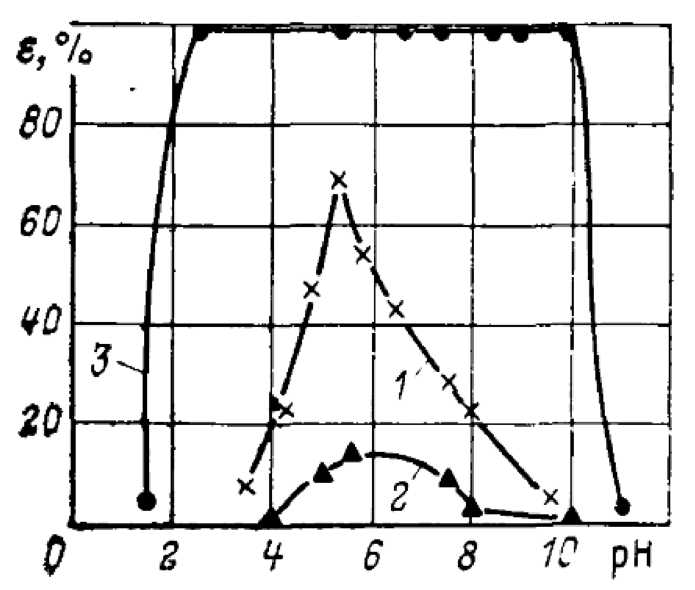 Рис. 6. Влияние pH на извлече­ние е поллуцита различными со­бирателями:
1 – олеат натрня (15 мг/л); 2 – алкилсульфат натрия (100 мг/л); 3 – АНП (10 мг/л, регуляторы pH среды HF и NaOH)
Руды и минералы титана и циркония

 Минералы титана. Известно более 70 минералов титана; из них промышленное значение имеют ильменит, рутил, перовскит, лопарит, сфен, ильменорутил (важнейшие ильменит и рутил), таблица 1.
Таблица 2 – Минералы титана, имеющие промышленное значение
Минералы циркония. Известно около 40 циркониевых и цирконий-содержащих минералов. Условной границей для основных минералов циркония принято считать содержание ZrО2 от 810% и выше. В настоящее время таких минералов известно 19; Про­мышленными можно считать три минерала: циркон, бадделеит и эвдиалит, таблица 2.
Таблица 3 – Минералы циркония
Методы обогащения титановых и циркониевых руд и россыпей

Титано-циркониевые россыпи обычно обогащают в два приема. 
Первый прием  выделение всех тяжелых минералов (ильменит, рутил, циркон, монацит, магнетит и др.) в черновой коллективный концентрат обычно гравитационными методами (винтовые сепара­торы, струйные и конусные концентраторы и др.), при этом стре­мятся получить максимальное извлечение ценных минералов в кол­лективный концентрат.
Второй прием  доводка черновых коллективных концентра­тов с целью получения высококачественных кондиционных моно­минеральных концентратов. В схемах доводки обычно предусматри­вают магнитную или электростатическую сепарацию, гидравли­ческую или пневматическую концентрацию на столах. В последнее время стали широко использовать флотационный метод разделения тонкозернистых коллективных концентратов.
Флотация минералов и руд титана и циркония.
При обогащении мелкозернистых песков и тонковкрапленных коренных руд, содержащих минералы циркония и титана, в послед­ние годы стали применять флотацию. Причем флотируют как исход­ные руды, так и черновые концентраты.
Флотацию циркона целесообразно применять:
1) при наличии очень мелких зерен ценных и сопутствующих минералов в рудах и песках (мельче 0,1 мм);
2) при разделении циркона от рутила и других немагнитных минералов (кварца, силиманита, пирохлора, лейкоксена и др.), выделяемых в немагнитную фракцию;
3) при разделении циркона от других непроводящих минералов (граната, монацита, силлиманита, турмалина, ставролита и др.), выделяемых в непроводниковую фракцию на электростатическом сепараторе;
4) при разделении циркона, загрязненного окислами железа, придающими ему слабомагнитные свойства, от других слабо­магнитных минералов (монацита, граната, турмалина, ставролита и др.).
Методы обогащения титановых и циркониевых руд и россыпей
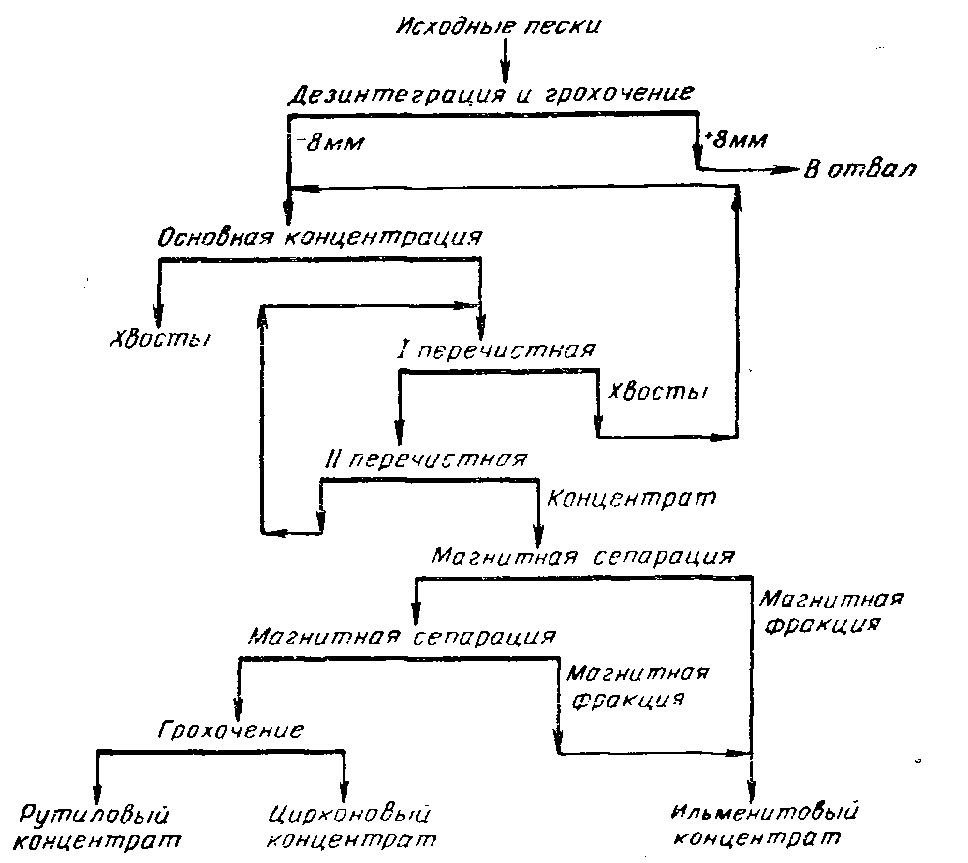 Рисунок 7. Схема обогащения песков на фабрике
Методы обогащения титановых и циркониевых руд и россыпей
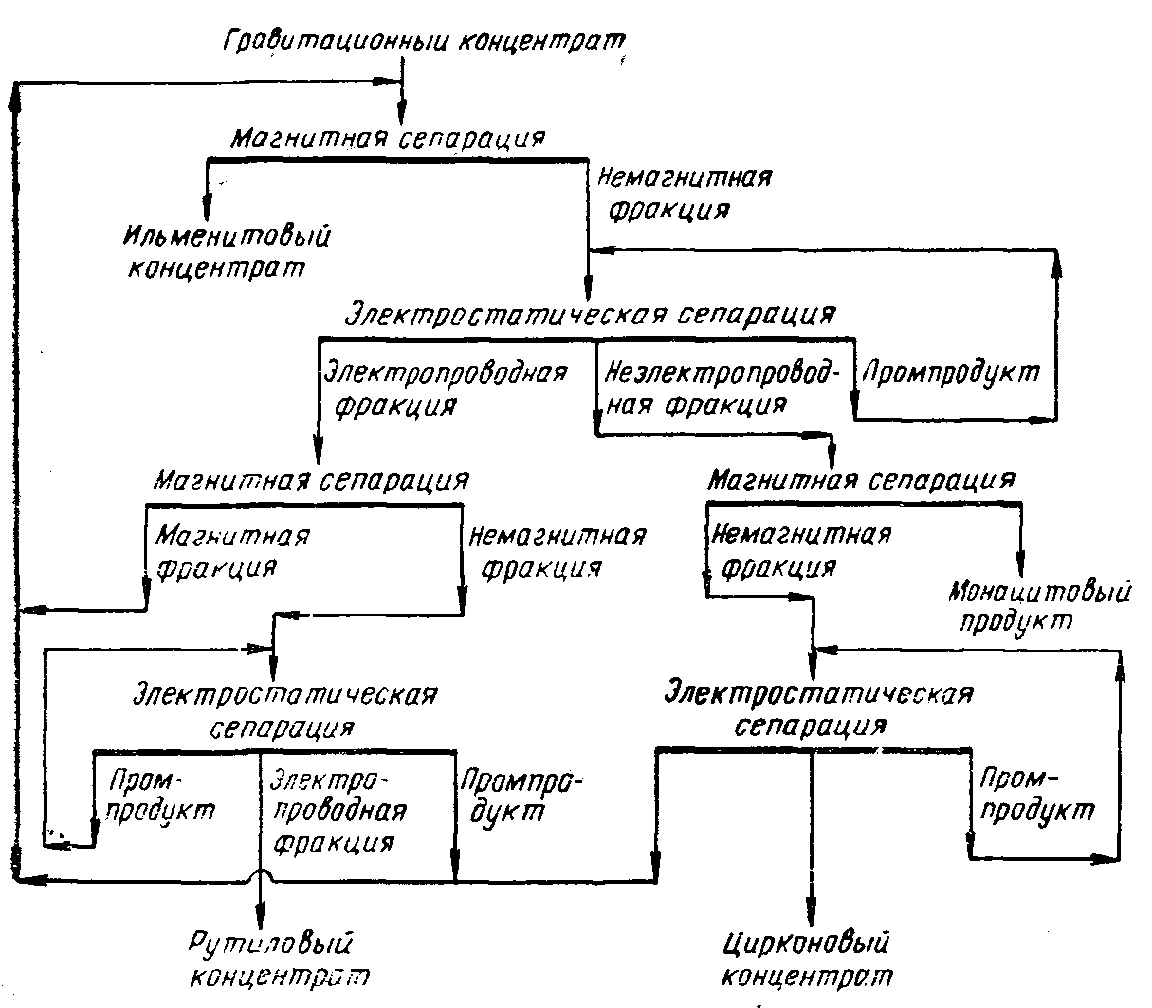 Рисунок 8. Схема доводочной фабрики
Методы обогащения титановых и циркониевых руд и россыпей
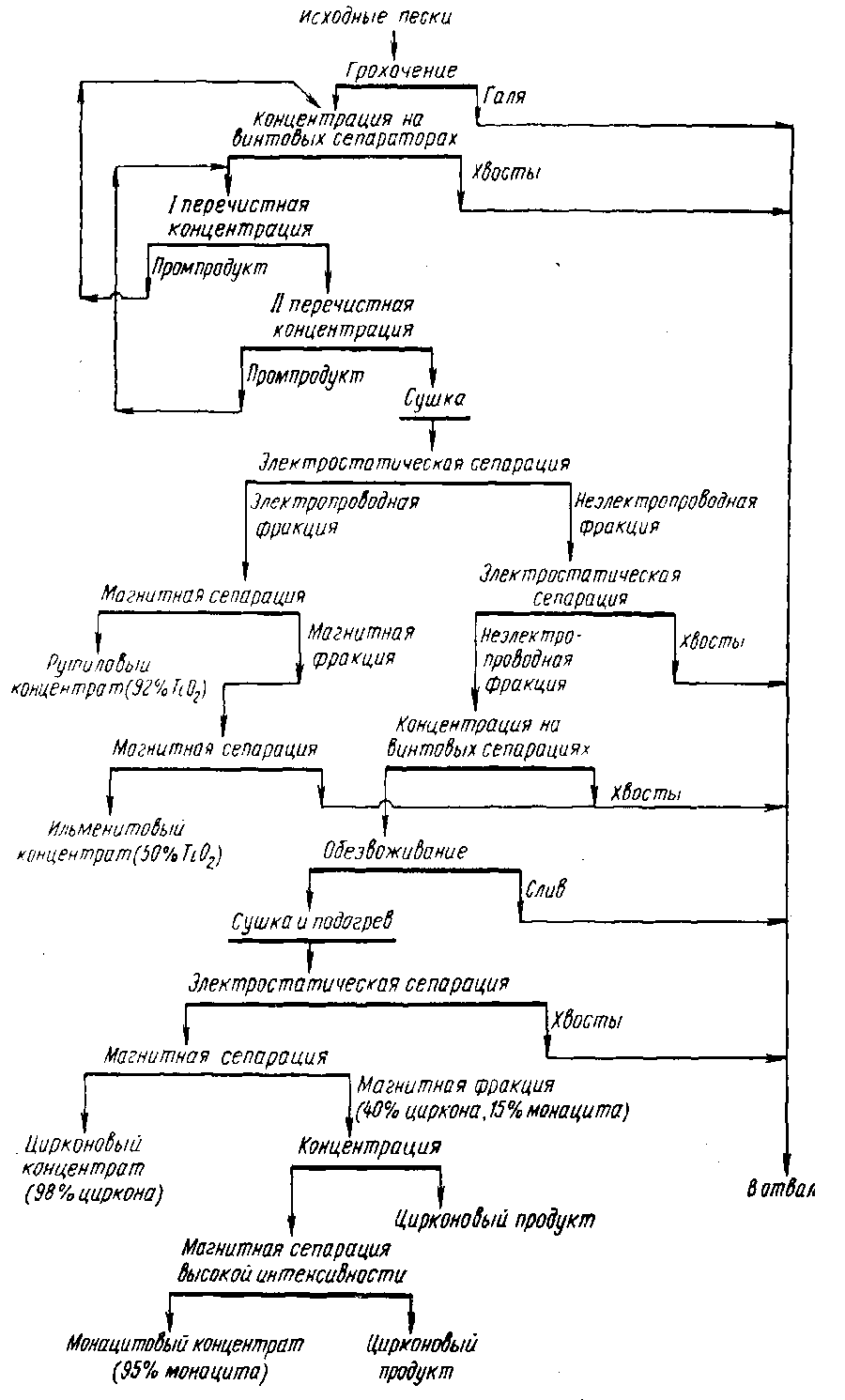 Рисунок 9. Технологическая схема обогащения песков
Методы обогащения титановых и циркониевых руд и россыпей
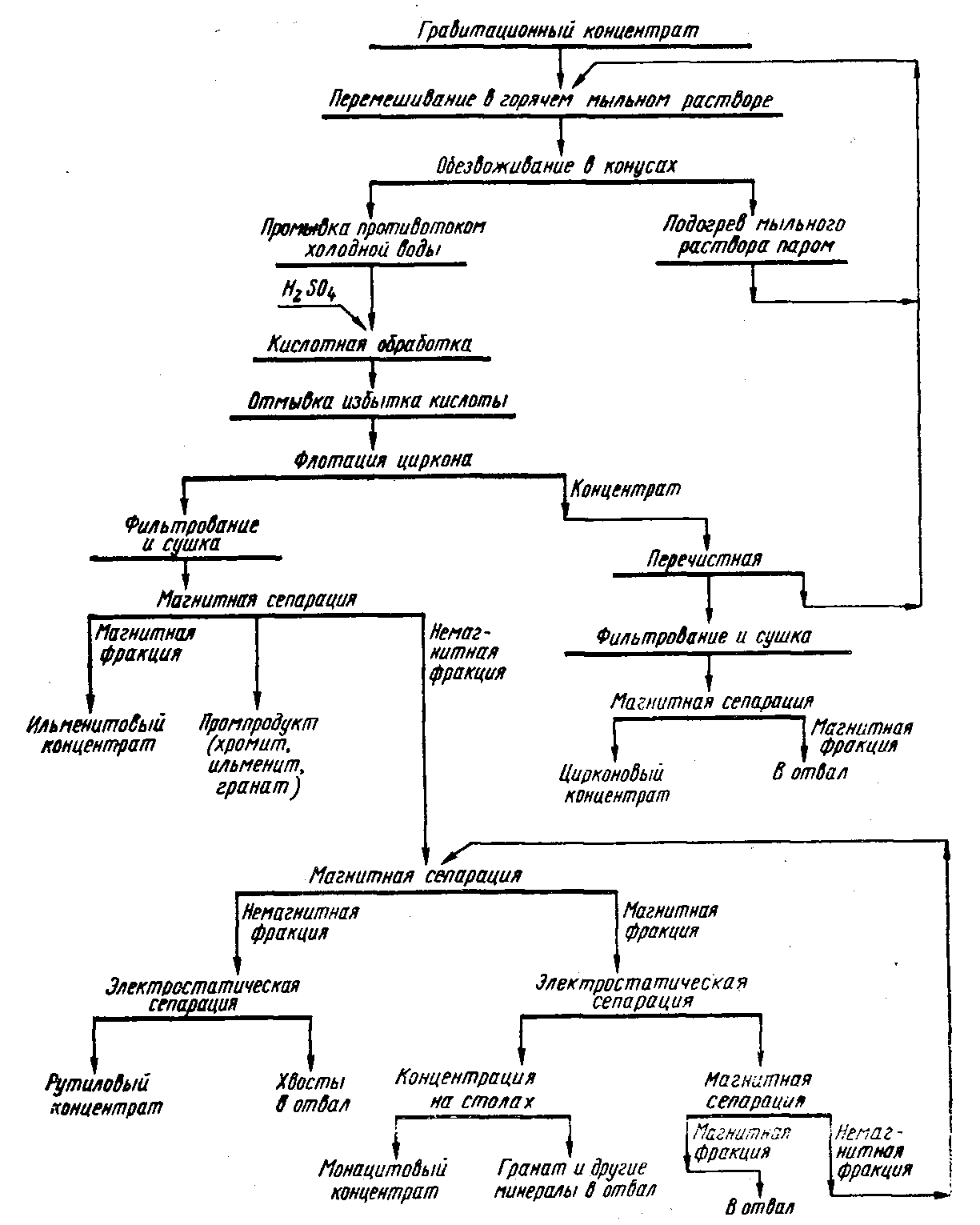 Рисунок 10. Схема разделения гравитационного концентрата
 на фабрике Байрон-Бай (Австралия)
Обогащение коренных титаномагнетитовых руд

Обогащение коренных титаномагнетитовых руд. Коренные титано-железные руды являются важным источником получения титана и ванадия. Эти руды содержат ильменит и магне­тит, иногда вместо магнетита или наряду с ним содержится гематит. Кроме титана и железа эти руды содержат ванадий.
Известны два типа коренных титано-магнетитовых руд.
Первый тип руд содержит ильменит в виде самостоятельных зерен различной степени вкрапленности в магнетите или в минералах породы; в результате различных процессов обогащения из этих руд получают два концентрата – титановый и железный (чаще железо-ванадиевый).
Второй тип руд содержит тонкодисперсные эмульсионные вклю­чения ильменита или окись титана в виде твердого раствора в магне­тите. Из этого типа руд возможно получение методами обогащения лишь коллективного титано-железного концентрата. Коллективный концентрат подвергают металлургической плавке для получения чугуна и титанистого шлака, который далее перерабатывают для получения соединений титана.
Обогащение коренных титаномагнетитовых руд
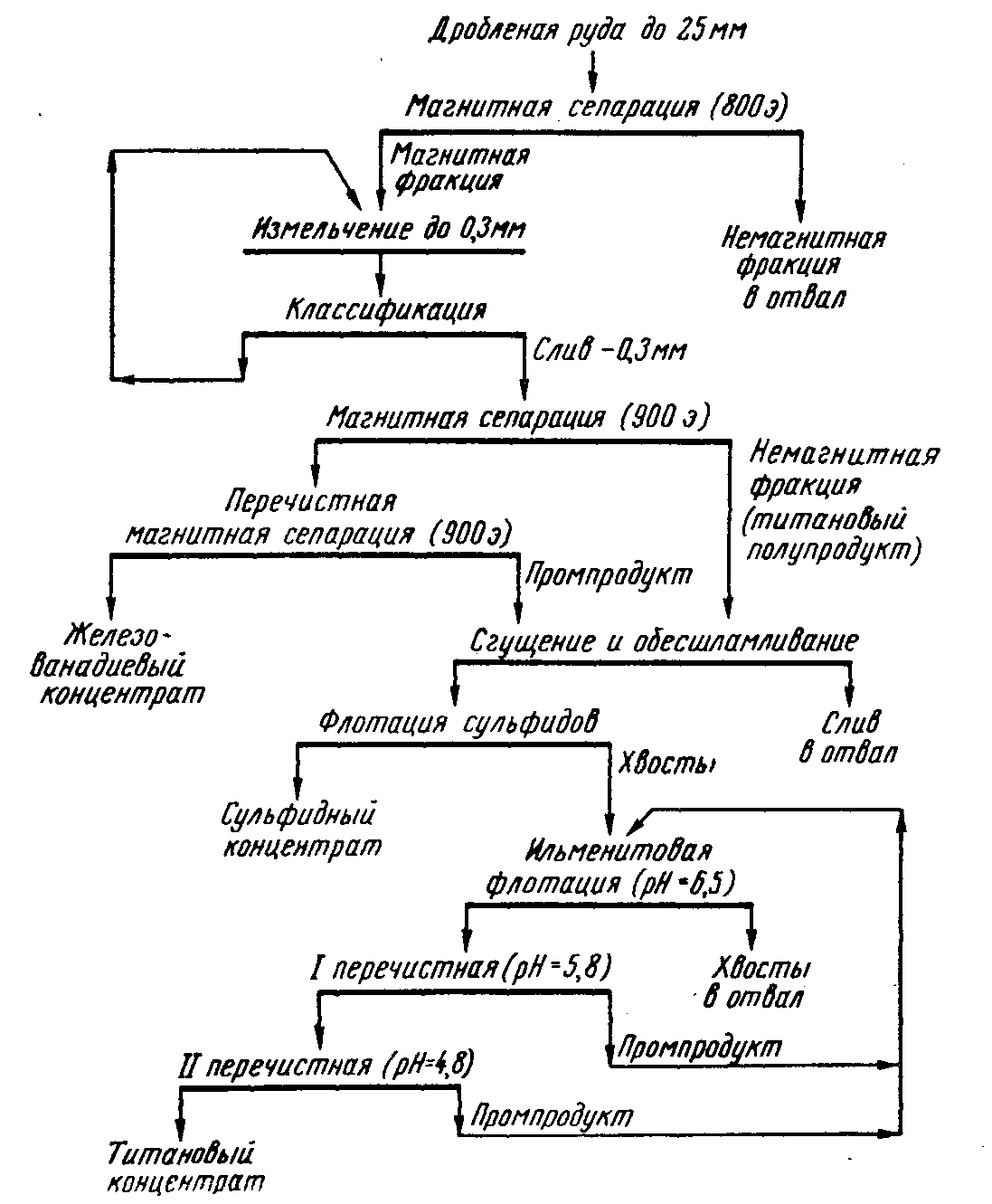 Рисунок 11. Схема обогащения титано-магнетитов на Кусинской фабрике
Обогащение коренных титаномагнетитовых руд
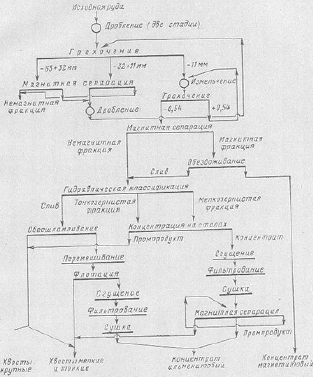 Рисунок 12. Схема обогащения титано-магнетитов на фабрике Мак-Интайр
Минералы тантала и ниобия

Таблица 4- Свойства важнейших тантало-ниобиевых минералов
Типы руд и месторождения тантала и ниобия

Месторожде­ния тантала и ниобия разделяют на пять типов: магматические, пегматические, метасоматические, пневматолито-гидротермальные и осадочные (россыпные и бокситовые).
В месторождениях магматического типа важное промышленное значение имеют колумбитовые и пирохлоровые граниты с содержанием колумбита от 0,001 до 0,01%, а в вы­ветренных участках – до 0,2 %. Наиболее крупные запасы при­ходятся на долю пирохлоровых гранитов, содержащих до 0,2–0,3% суммы пятиоксидов тантала и ниобия. В Северной Ниге­рии (долина р. Каффо) запасы танталониобиевых руд в грани­тах исчисляются в несколько десятков миллионов тонн. В этом типе месторождений перовскитовые руды малоперспективны ввиду очень малого содержания в них тантала и ниобия.
Месторождения пегматитового типа распро­странены очень широко. Для большинства разновидностей ме­сторождений этого типа характерно комплексное содержание в рудах многих ценных компонентов: 	тантала, ниобия, лития, бериллия, олова, редкоземельных элементов. Менее перспектив­ны из этих месторождений ловчаритовые и ильменорутиловые в связи с низким содержанием в них тантала и ниобия.
Месторождения метасоматического типа – альбитизированные гранитоиды – обычно имеют низкое содер­жание тантала и ниобия. Наиболее перспективным промышлен­ным типом являются карбонаты, содержащие 0,1–0,5%, а иног­да более 1% Nb2О5 преимущественно в виде пирохлора. Эти ру­ды содержат редкоземельные минералы в виде бастнезита, паризита, монацита. Основными сопутствующими минералами яв­ляются кальцит и апатит.
Месторождения пневматолито-гидротермального типа содер­жат ниобий и тантал преимущественно в виде изоморфных при­месей в касситерите и вольфрамите, поэтому они могут быть извлечены лишь попутно при добыче оловянных и вольфрамо­вых руд. Как самостоятельные месторождения для получения тантала и ниобия, они не имеют промышленной ценности.
Месторождения осадочного типа имеют важное практиче­ское значение, так как тантал и ниобий извлекают из россыпей, содержащих танталоколумбит, колумбит, пирохлор, самарскит, торолит и др. Тантал и ниобий извлекать из россыпей экономически выгодно даже при очень малых их содержаниях.
Методы обогащения тантало-ниобиевых руд

В тантало-ниобиевых рудах ценные минералы обладают плот­ностью более 4,5 г/см3, поэтому до последнего времени основным мето­дом обогащения этих руд как в зарубежной, так и в отечественной практике является гравитационный (отсадка, столы, винтовые сепара­торы). Получаемые черновые концентраты подвергают доводке путем применения флотогравитации, флотации (удаляются сульфиды, апа­тит и т. п.), электромагнитной и электростатической сепарации, иногда в сочетании с различными химическими способами. Радио­активность, присущая некоторым минералам (лопарит, тантало-ниобаты, содержащие уран), позволяет применять для предвари­тельного обогащения соответствующих руд метод радиометрической сепарации. Он основан на механической сортировке кускового материала по интенсивности естественного -излучения.
Методы обогащения тантало-ниобиевых руд
Таблица 5 – Классификация танталониобиевых руд по обогатимости
Методы обогащения тантало-ниобиевых руд
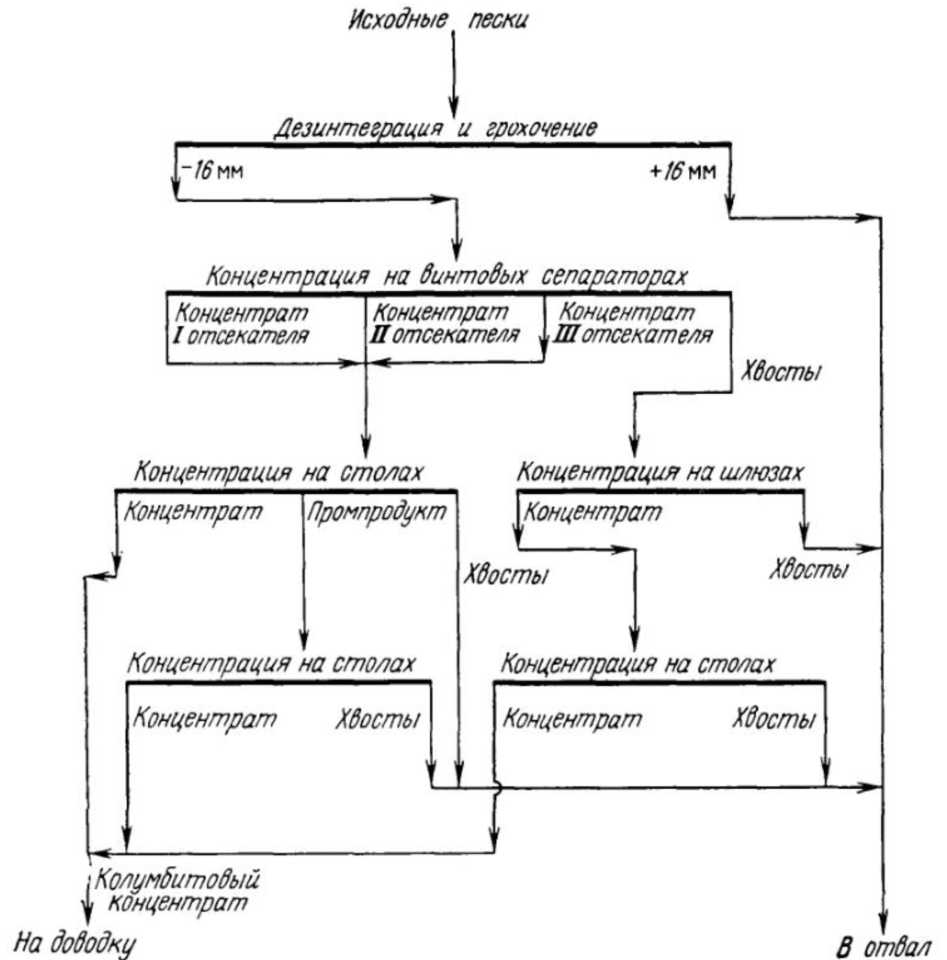 Рис. 13. Гравитационная схема обогащения крупнозернистых колум- битовых песков Нигерии
Методы обогащения тантало-ниобиевых руд
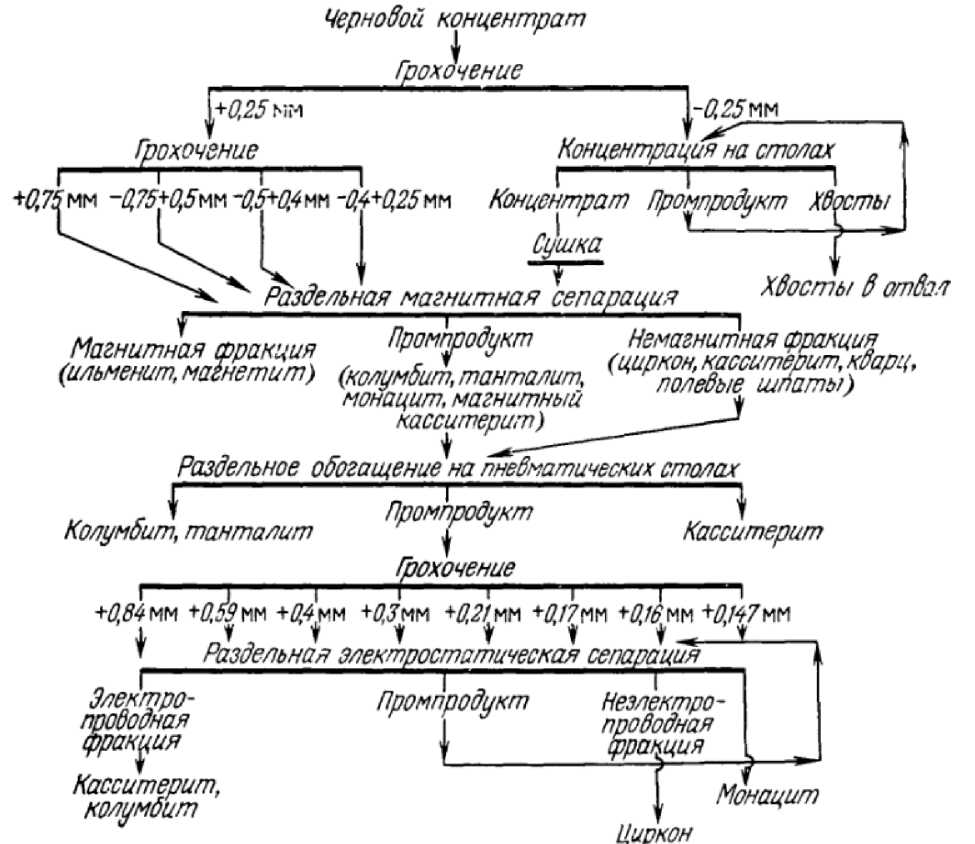 Рис. 14. Технологическая схема доводки черновых концентратов
Методы обогащения тантало-ниобиевых руд
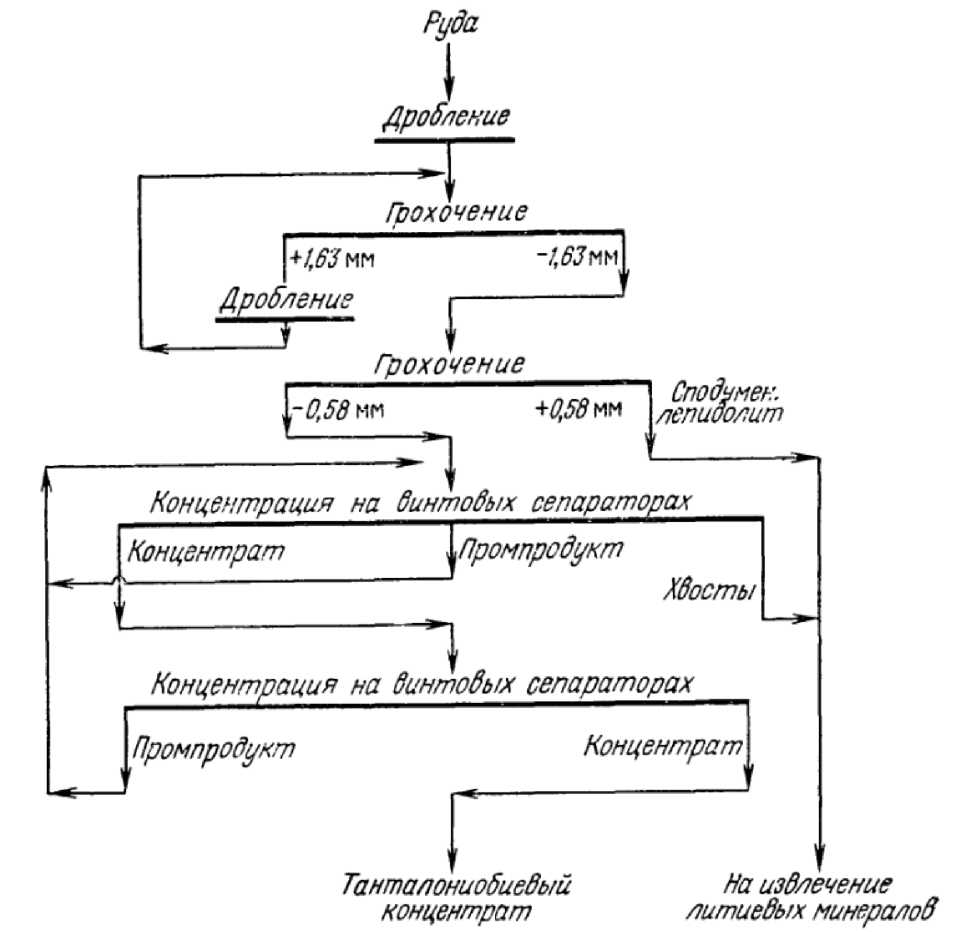 Рис. 3. Технологическая схема переработки крупновкрапленных тан- талитовых руд на руднике «Гардинг» (США)
Методы обогащения тантало-ниобиевых руд
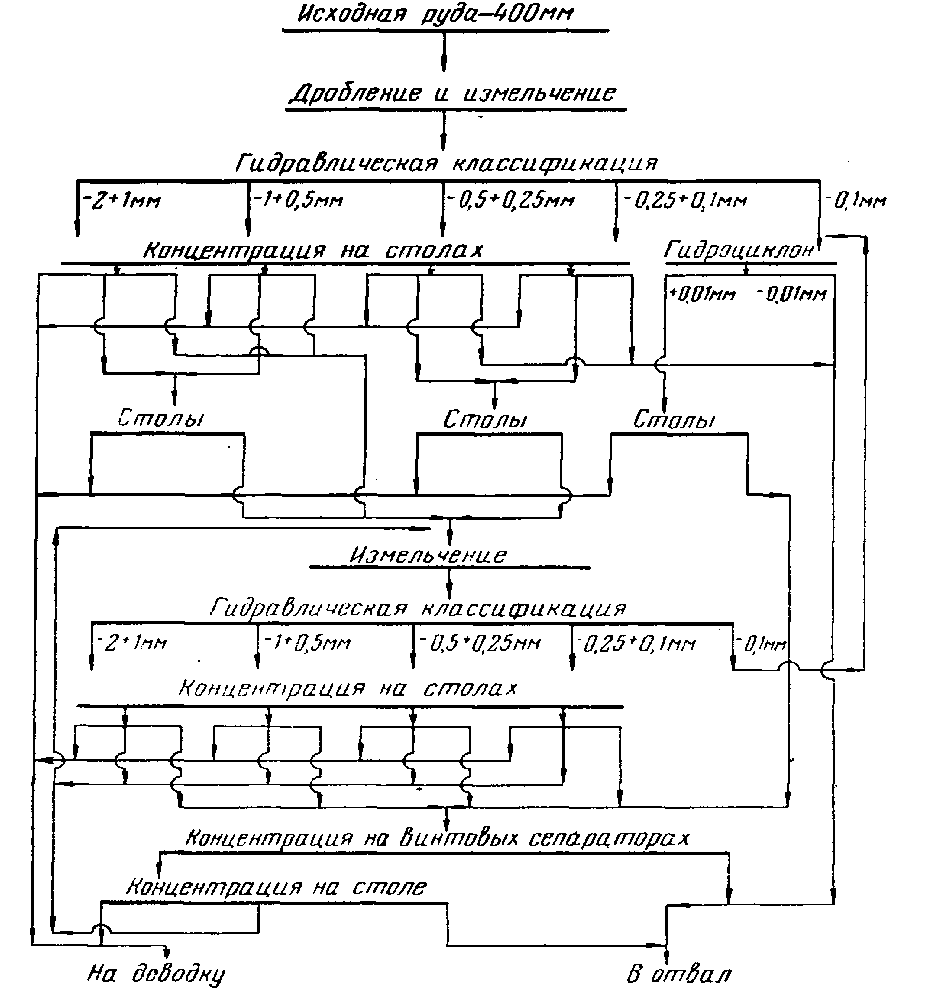 Рисунок 4. Технологическая схема обогащения колумбито- танталитовых тонковкрапленных руд